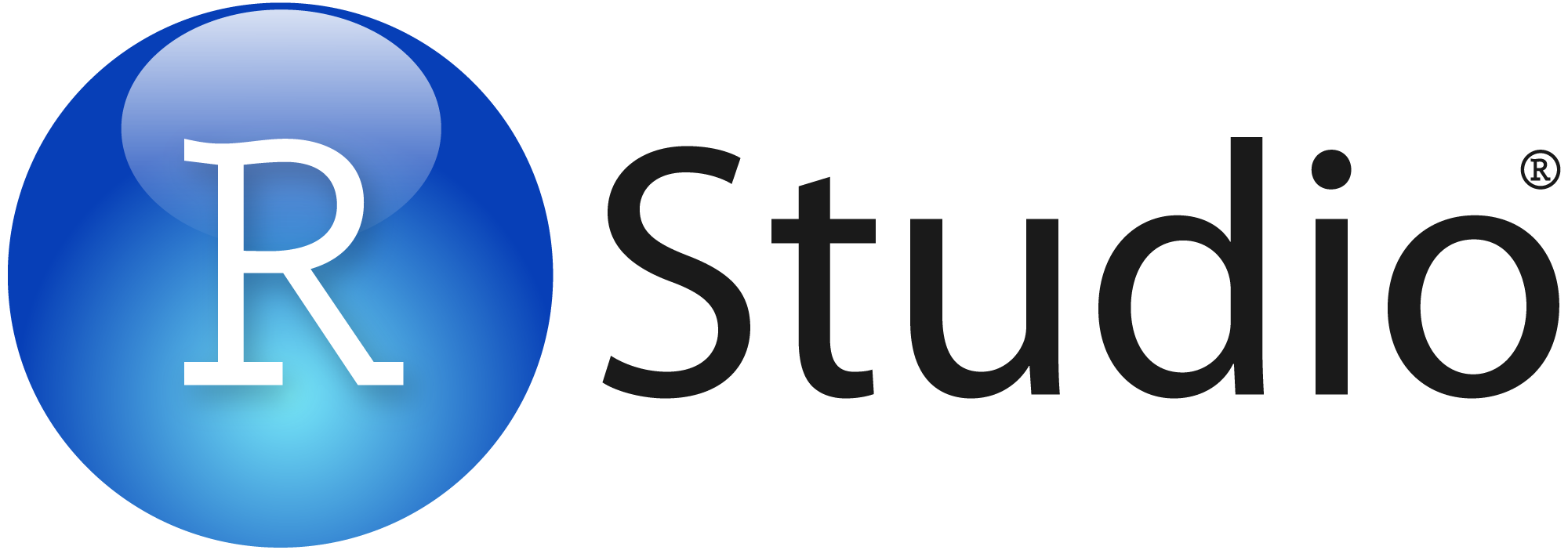 EPID 701 Spring 2020R for Epidemiologists
Advanced purrr, patterns, speed(WILL START AT 9:30!)
Prep: notes | R open if you want!
2020.04.07 – L22 – Mike
learnr.web.unc.edu
[Speaker Notes: Welcome to the R class! Today I will talk about course logistics and give you some background on R. I’ll also demo how to install R and your homework for today will be to install R for next week. I’ll also have you fill out a short survey online so that I and the other teachers can get to know you and the level of R experience you are at.]
Today: Examples & Patterns
purrr Reminders!

purrr Examples & Patterns
Most of our time today
Iteration: nest, walk, modelling, study design & simulation, adverbs, deep nesting, parallel processing, reduce

Algorithms, complexity, & speed
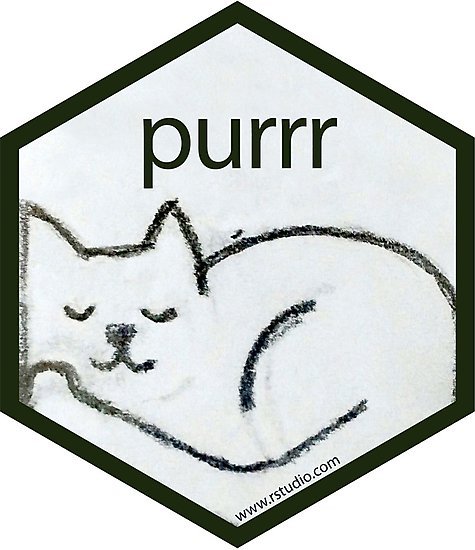 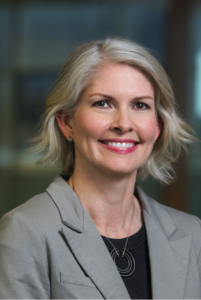 Follow Jenny Bryan!
"Of course, someone has to write loops. It doesn’t have to be you." 
		— Jenny Bryan




https://jennybc.github.io/purrr-tutorial/

Or Functionals in Hadley's Advanced R:
https://adv-r.hadley.nz/functionals.html
What's purrr again?
Functions that work as iterators
Frequently pass functions as arguments
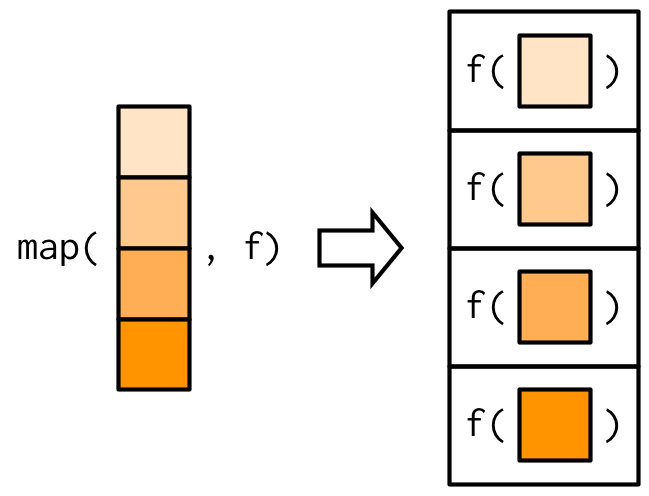 What's purrr again?
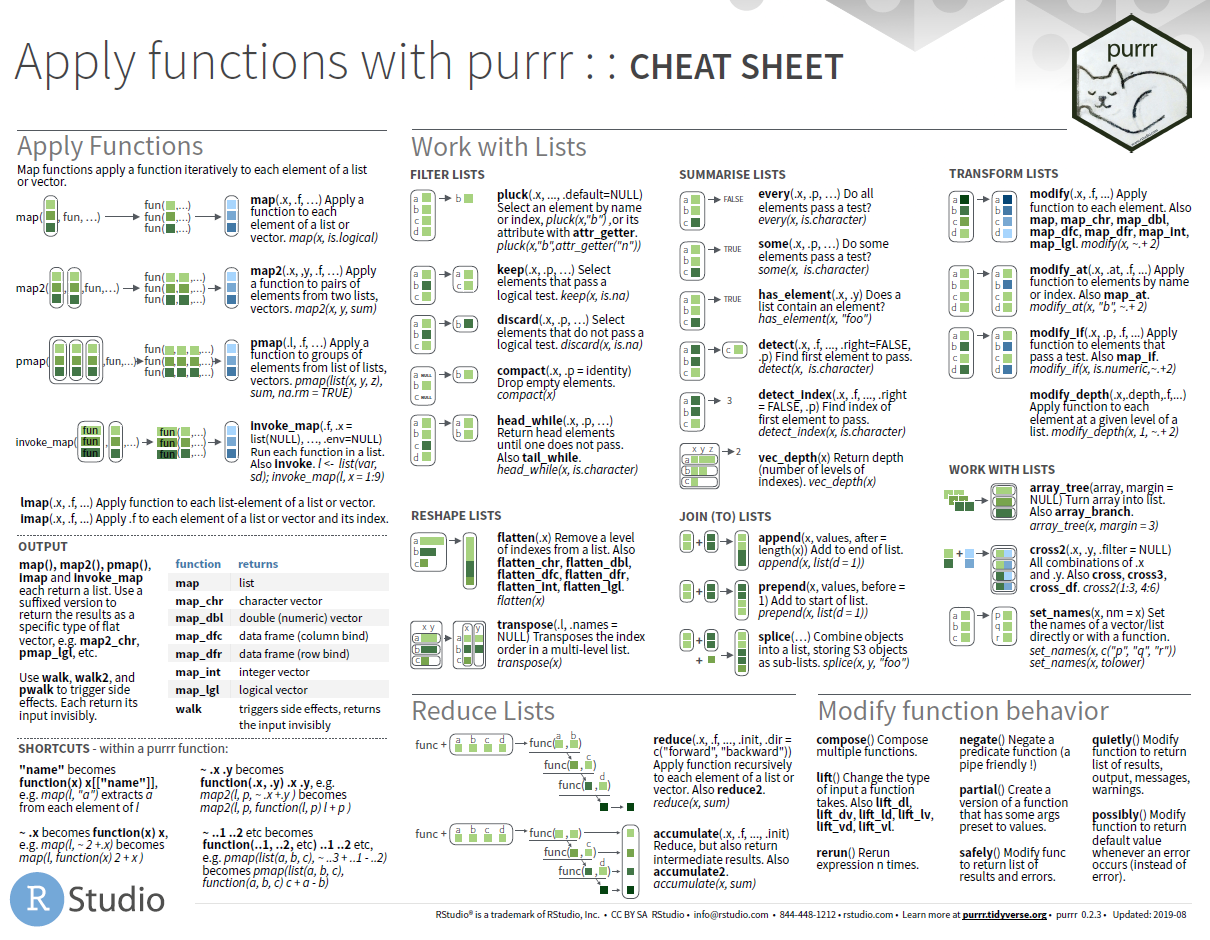 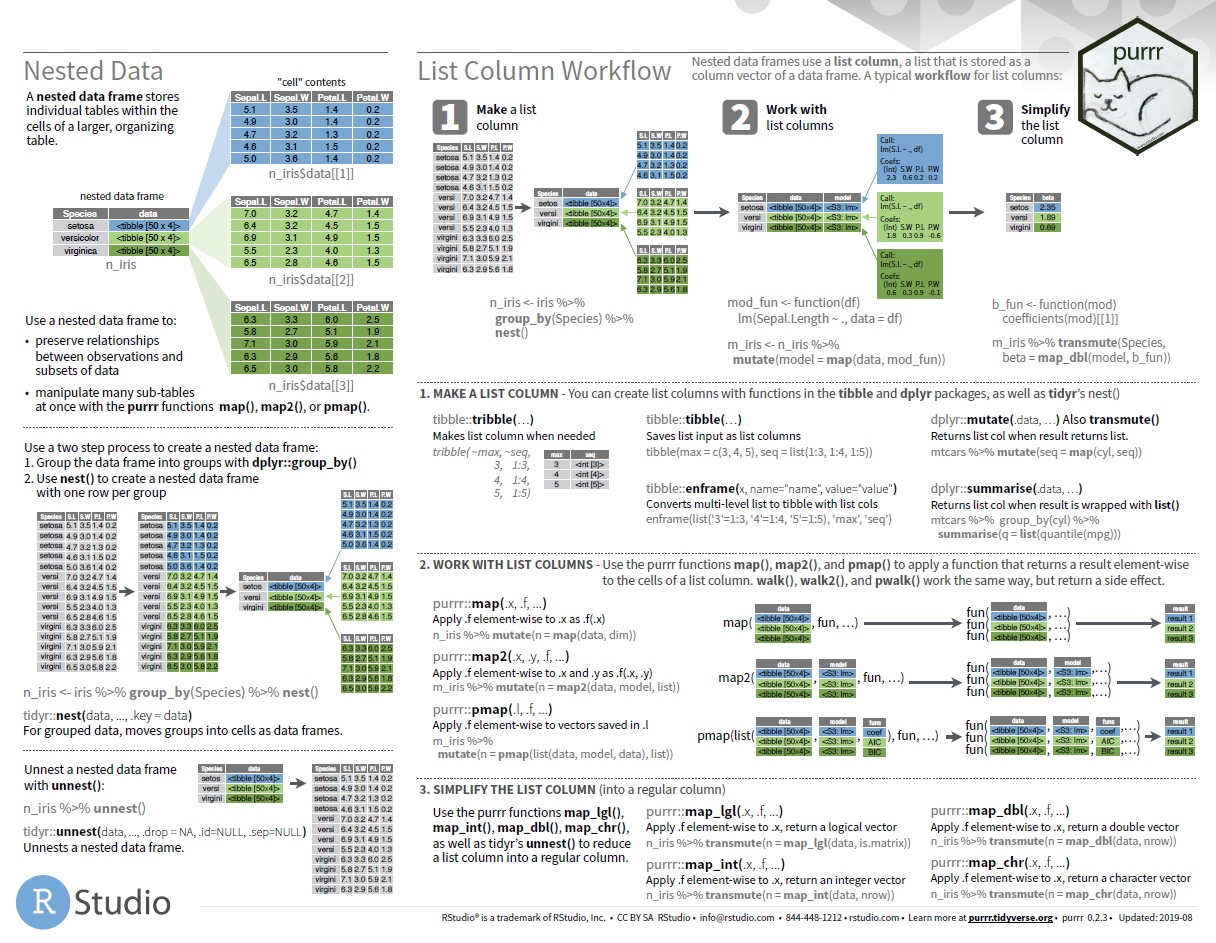 Example: Scan for ICD codes
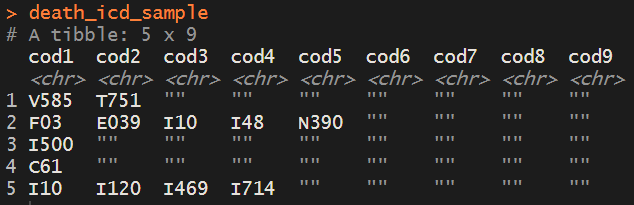 Remember
congen_anom?
str_detect_any = function(string, pattern){str_detect(string, pattern) %>% any}

is_mvc = apply(death_icd_sample, 1, str_detect_any, 
			pattern = "U011|V[0-9][1-9]|X82|Y03|Y361") # regex rocks
# Or
is_mvc = death_icd_sample %>% array_branch(1) %>% 
  map_lgl(str_detect_any, pattern = "U011|V[0-9][1-9]|X82|Y03|Y361")

# Or death_icd %>% select(matches("^cod[0-9]$")) ... to do without extracting
# Note str_detect_any will break if you're passing a recursive list. unlist() / c(..., recursive=T) to flatten...
Example: walk
Walk a list… & do a thing
#..........................
# Get new data & clean up after ####
#..........................
# Download files
file_locations = paste0("http://www.doc.state.nc.us/offenders/",c("OFNT3AA1", "APPT7AA1", "APPT9BJ1", "INMT4AA1", "INMT4BB1", "INMT4CA1", "INMT9CF1", "OFNT1BA1", "OFNT3BB1", "OFNT3CE1", "OFNT3DE1", "OFNT9BE1"),".zip")
walk2(file_locations, basename(file_locations), ~ download.file(.x, .y))

# Unzip them all, then delete
walk(list.files(pattern = "*.zip$"), unzip, overwrite = T)
walk(list.files(pattern = "*.zip$"), ~ if (file.exists(.x)) file.remove(.x) )
beepr::beep()
#..........................
Example: nest data
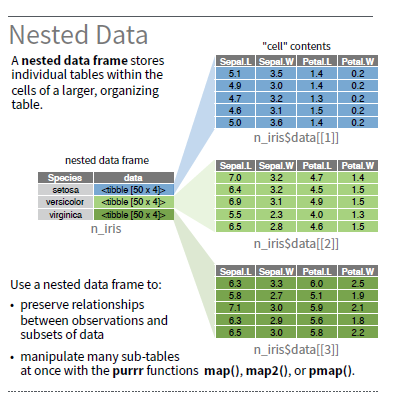 Example: nest data
tables_df = tibble(data_files = list.files(pattern = "*.dat$"),
                   header_files = list.files(pattern = "*.des$"),) %>%
  mutate(header_tbls = map(header_files, ~ read_header_file(.x))) 
tables_df %>% unnest(header_tbls)
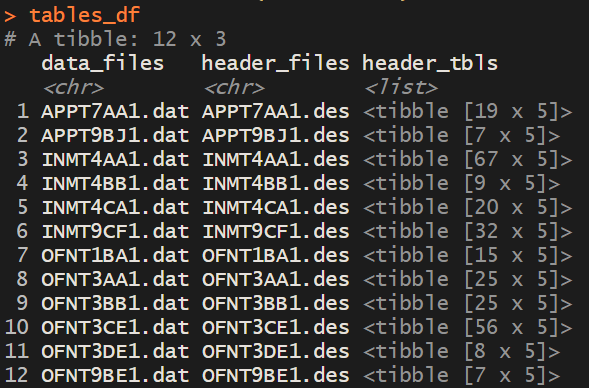 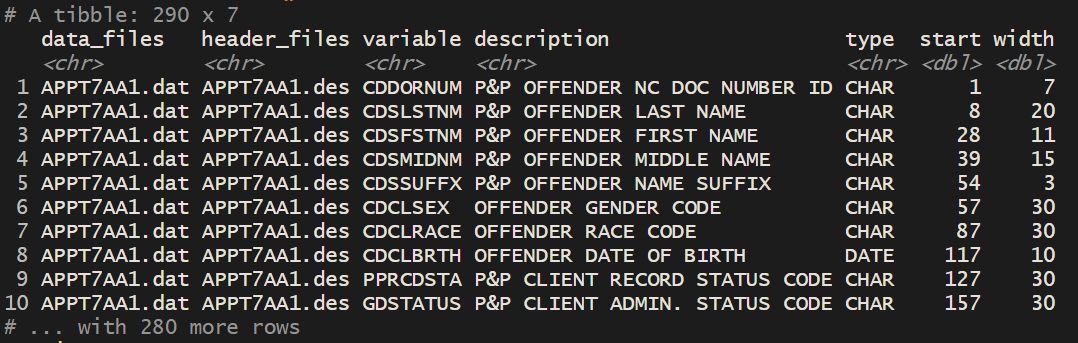 Example: nesting w/ births
NOTE: Dplyr can do this (better!) /c it's crude! But for more complex models…
Prep:
model_data = births_sm %>% 
  mutate(preterm = if_else(preterm_f == "preterm", 1, 0)) %>%
  mutate(pnc5 = if_else(pnc5_f == "Early PNC", 1, 0)) %>% 
  left_join(nc %>% st_set_geometry(NULL) %>% 
              mutate(cores = COUNTYFP %>% as.numeric) %>% 
              select(county_name = NAME, cores)) %>% as_tibble()
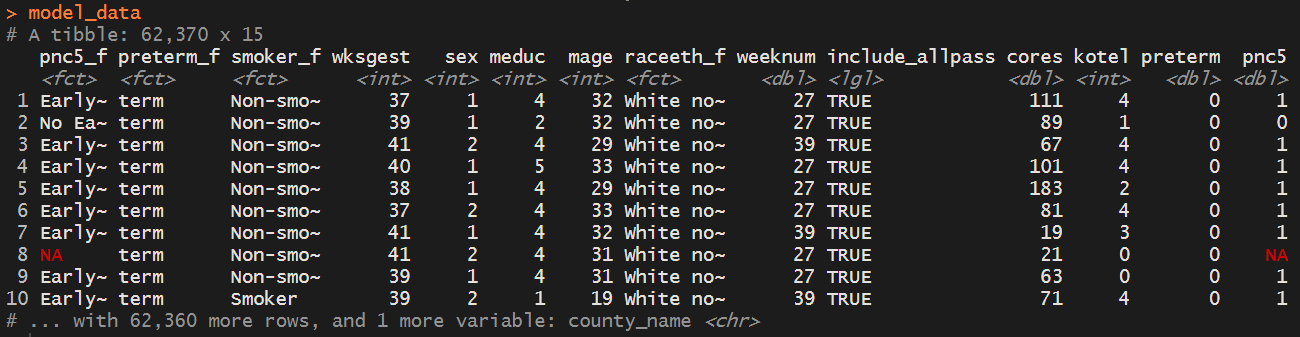 Example: nesting w/ births
Preparing for a RD model…uh oh!
table(model_data[, c("preterm", "pnc5")]) %>% min
get_min_cell_size = function(tbl, v = c("preterm", "pnc5")){
  tbl[,v] %>% table %>% min
}
model_data %>% get_min_cell_size
model_data %>% filter(complete.cases(.)) %>% count(county_name, pnc5_f, preterm_f)
model_data %>% filter(complete.cases(.)) %>% 
  group_by(county_name) %>% nest %>% 
  mutate(min_cell = map_int(data, get_min_cell_size))
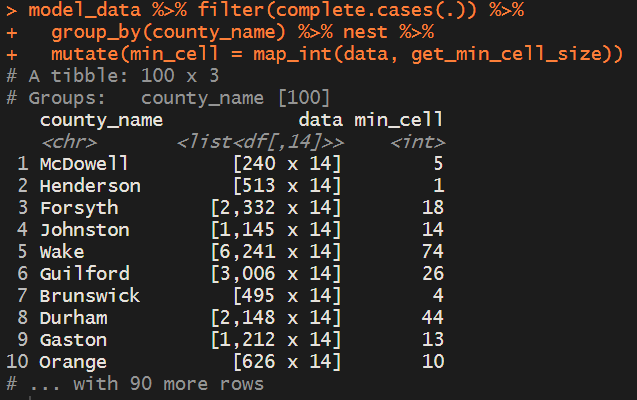 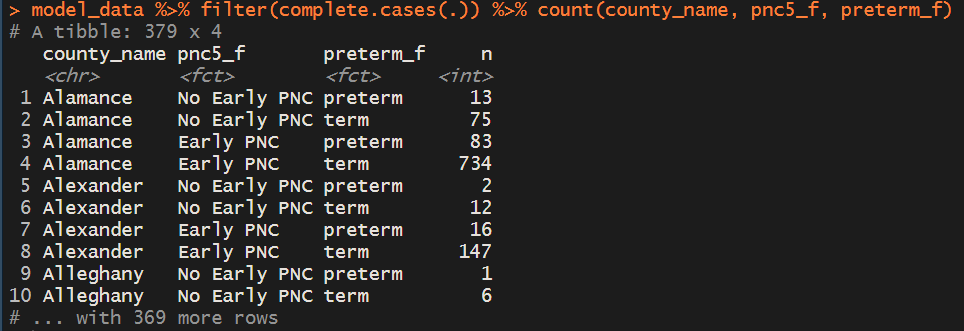 Example: nesting w/ births
Wrap my model in a function. 
Given a dataset (of known specification!)….
		return a model.
get_rd_model = function(tbl){ # Mike's (crude, this time) model
  glm(data = tbl, preterm ~ pnc5_f, family=gaussian(link="identity"))
}
Example: nesting w/ births
Yep, uh oh.
model_data %>% 
  filter(!is.na(preterm), !is.na(pnc5)) %>% 
  group_by(county_name) %>% nest() %>% # like summarize, but kept my data
  mutate(n_births = map_int(data, nrow), 
         n_preterm = map_dbl(data, ~sum(.x$preterm)),
         min_cell_size = map_int(data, get_min_cell_size)) %>% 
  arrange(min_cell_size)
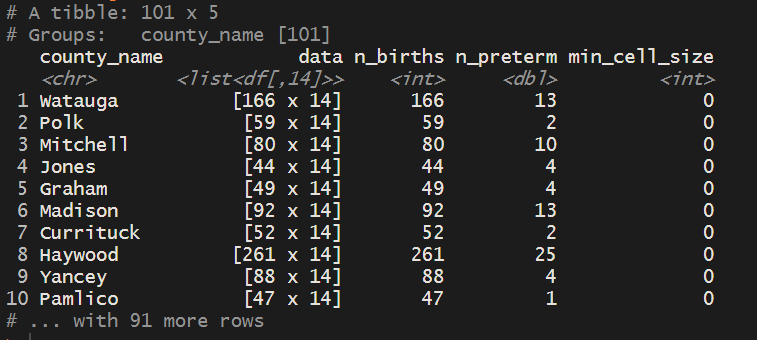 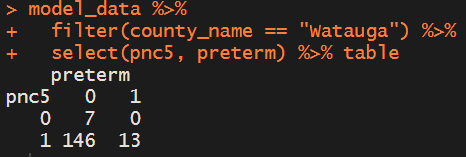 Example: nesting w/ births
county_results = model_data %>% 
  filter(!is.na(preterm), !is.na(pnc5)) %>% 
  group_by(county_name) %>% nest() %>% # like summarize, but kept my data
  mutate(n_births = map_int(data, nrow), 
         n_preterm = map_dbl(data, ~sum(.x$preterm)),
         min_cell_size = map_int(data, get_min_cell_size)) %>% 
  arrange(min_cell_size) %>% # uh oh!
  filter(min_cell_size > 4) %>% # 1 2 or 3 will error!
  mutate(rd_models = map(data, get_rd_model)) %>%
  mutate(tidy_results = map(rd_models, broom::tidy))
county_results
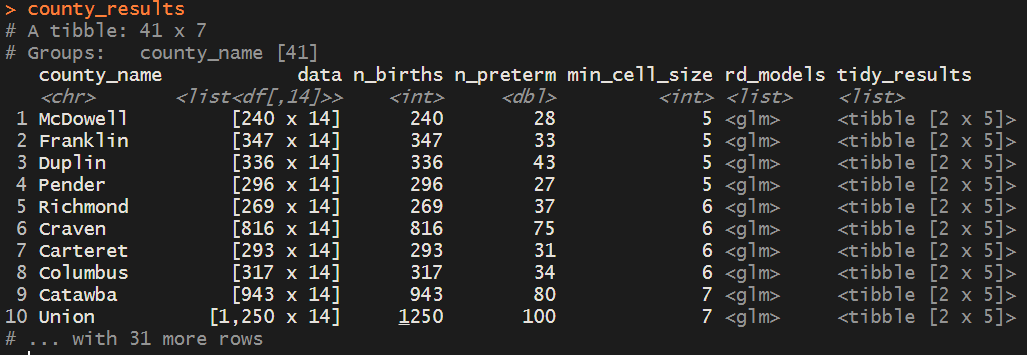 Example: nesting w/ births
BIRTHS
county_results_clean = county_results %>% 
  select(county_name, n_births, n_preterm, min_cell_size, tidy_results) %>% 
  unnest(tidy_results) %>%
  filter(term == "pnc5_fEarly PNC")
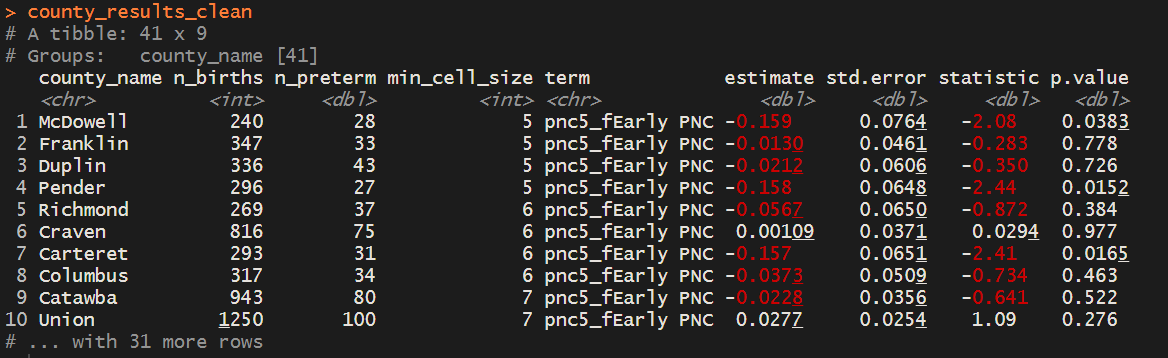 Example: nesting w/ births
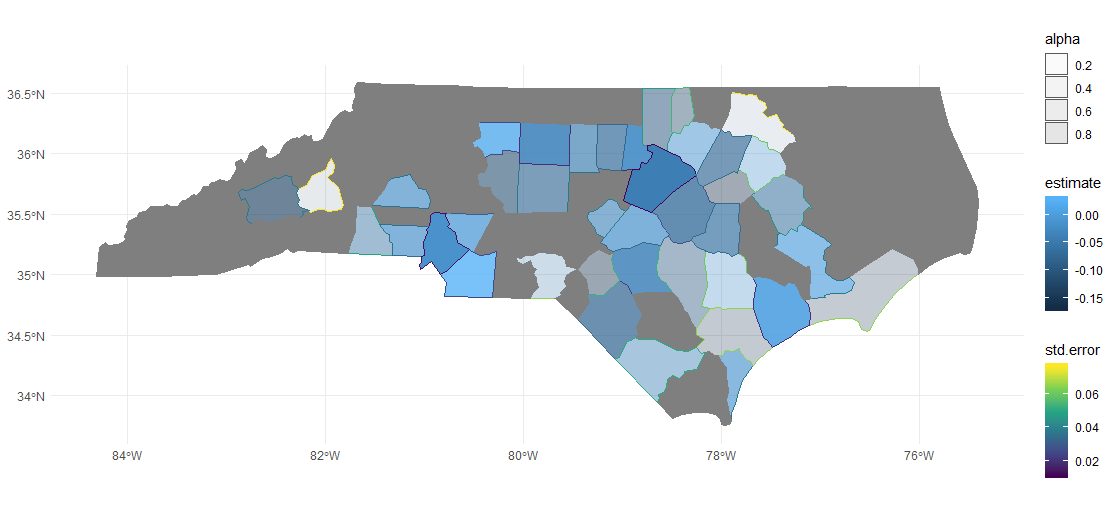 Map it
scale01 = function(x){(x-min(x)) / (max(x) - min(x))} # helper function. Push st.error to 0-1

nc %>% left_join(county_results_clean, by = c("NAME" = "county_name")) %>% 
  mutate(alpha = 1-(scale(std.error)/6+0.5)) %>% 
  ggplot(aes(fill = estimate, color = std.error, alpha = alpha, geometry = geometry)) + 
  geom_sf() + scale_color_viridis_c(option="magma") + theme_minimal()
Example: adverbs!
Example: nesting w/ births
possibly(), given a function, returns a new function
county_results = model_data %>% 
  filter(!is.na(preterm), !is.na(pnc5)) %>% 
  group_by(county_name) %>% nest() %>% # like summarize, but kept my data
  mutate(n_births = map_int(data, nrow), 
         n_preterm = map_dbl(data, ~sum(.x$preterm)),
         min_cell_size = map_int(data, get_min_cell_size)) %>% 
  arrange(min_cell_size) %>% # uh oh!
  filter(min_cell_size > 4) %>% # try 1 2 or 3!
  mutate(rd_models = map(data, get_rd_model)) %>%
  # mutate(rd_models = map(data, ~ possibly(get_rd_model, otherwise = list(NULL))(.x))) %>%
  mutate(tidy_results = map(rd_models, broom::tidy))
  # mutate(tidy_results = map(rd_models, possibly(broom::tidy, otherwise = list(NULL))))
county_results
Nesting: opioid action plan
# _ ED data ####
ed_data = tibble(measure_id = "ED_overdose", filename = "NCDETECT/OverdoseReport.202002.csv") %>%
  mutate(orig_data = read_csv(filename) %>% list,
         file_facts = get_file_facts(filename) %>% list) #TODO: collapse to char?
ed_data$harmonized_data = ed_data$orig_data[[1]] %>% 
  mutate(place = county, 
         place_type = "Counties", 
         date = lubridate::ymd(paste0(as.character(YYYYMM), "01")),
         date_span = "month", 
         value_count = Opioid, 
         precision_type = "Actual", 
         notes = "") %>%
  mutate(year = year(date)) %>% left_join(pop_data) %>% mutate(rate_denom = rate_denom / 12) %>% # rt parts
  select(place, place_type, date, date_span, value_count, rate_denom, precision_type, notes) %>%
  list
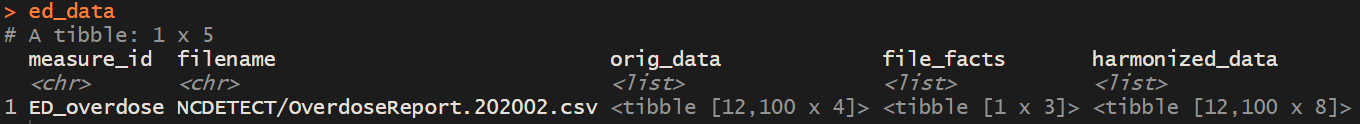 Nesting: opioid action plan
harmonized_step = bind_rows(ed_data, death_data,
                            pills_data, illict_data,
                            comm_naloxone_data, acute_hep_c_data, 
                            bup_script_data, opioid_dx_un_data,
                            action_data) %>%
  mutate(harmonized_data = map(harmonized_data, drop_blanks))
harmonized_step
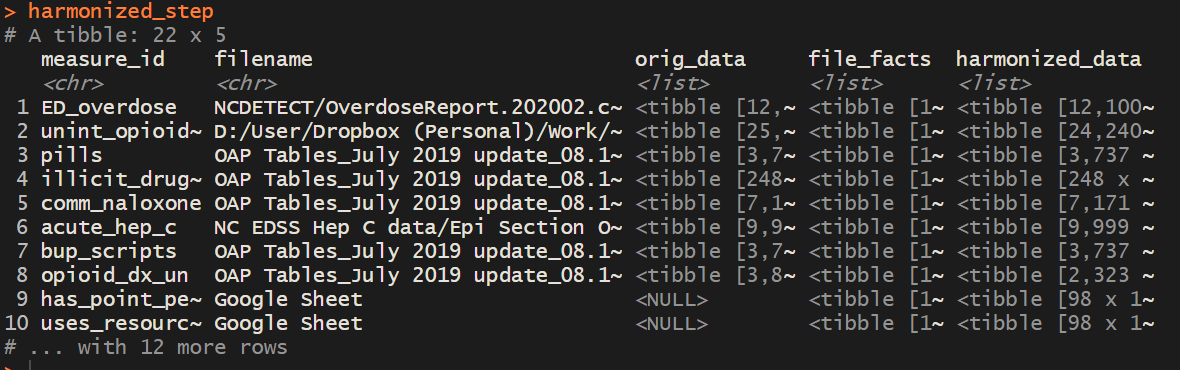 Nesting: opioid action plan
region_step = harmonized_step %>% 
	mutate(region_data = map(harmonized_data, append_regions, 											place_tbl = place_tbl))
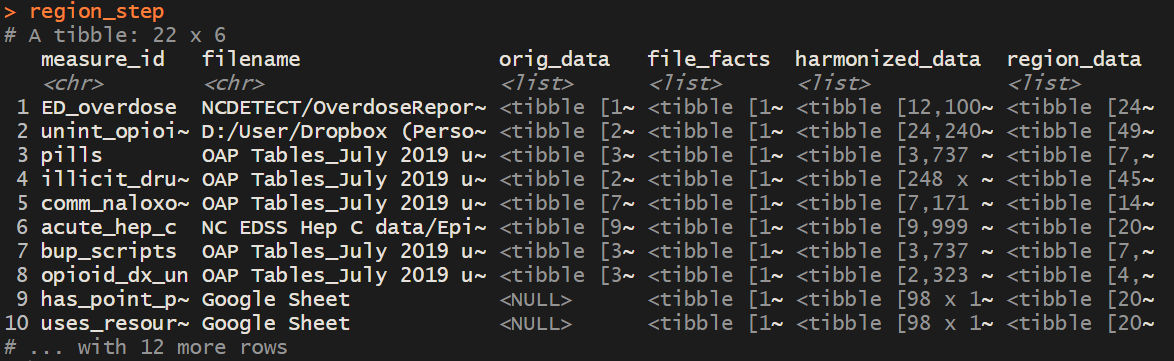 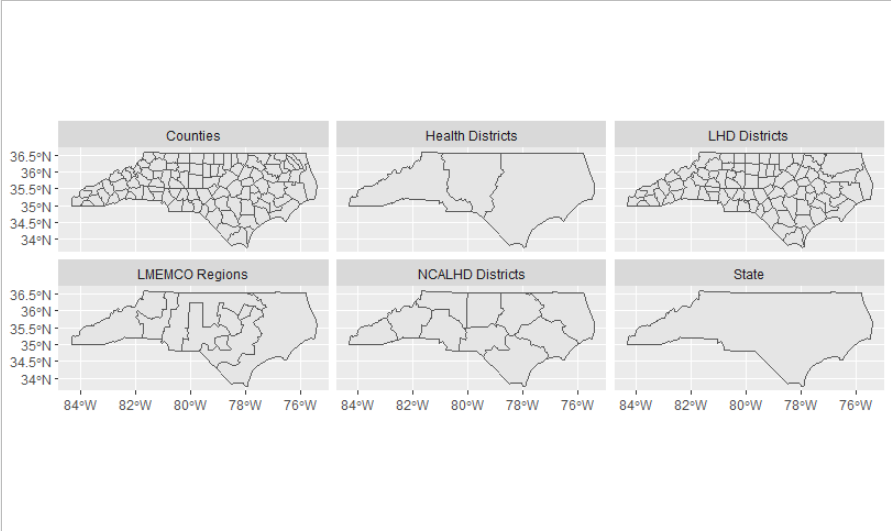 map_shapes = counties %>% rbind(regions) 
map_shapes %>% st_write("maps/oap_map_shapes.shp", delete_layer=TRUE)
ggplot(map_shapes) + geom_sf()+ facet_wrap( ~ place_type) # My god. Beautiful.
ggsave("Region map.png")
Example: deep nesting: dissertation
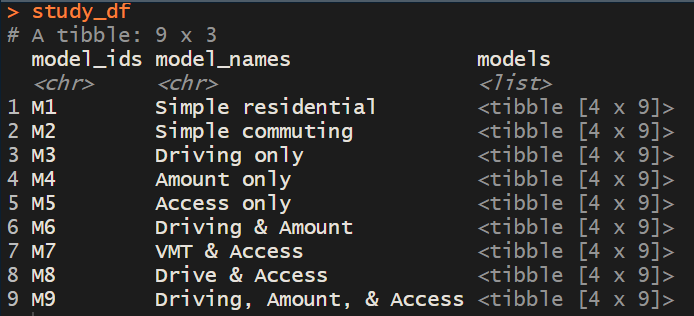 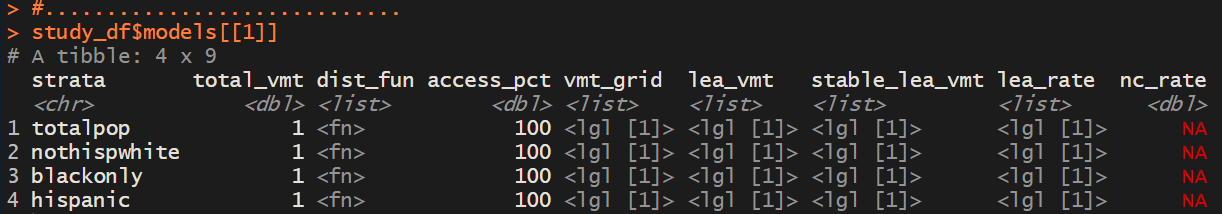 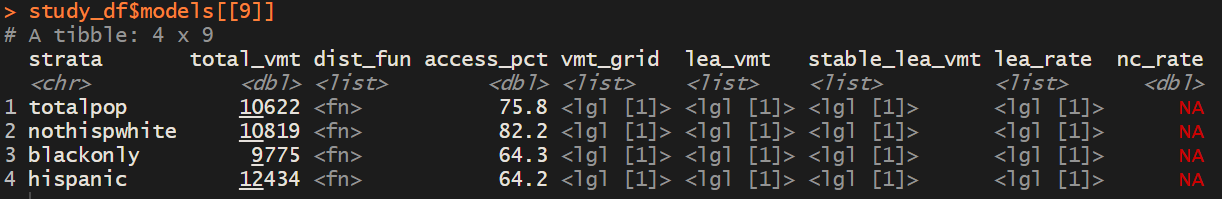 Sidenote for large analyses….
#..........................
# Libraries and previous work
#..........................
setwd("D:/User/Dropbox (Personal)/Education/Dissertation/Dissertation Code/A1_NC/")
source("00_Libraries and Constants.R")
if (!("blockcentroids_sf" %in% ls())){load(get_out_dir("01_catchment_env.rdata"))}
if (!("VMT_df" %in% ls())){load(get_out_dir("02_VMT_df.rdata"))}
if (!("grid_sf" %in% ls())){load(get_out_dir("03_grid_sf.rdata"))}
if (!("get_unidirectional_VMT" %in% ls())){load(get_out_dir("04_mike_vmt_function.rdata"))}
if (!("base_model" %in% ls())){load(get_out_dir("05_base_model.rdata"))}
if (!("stop_counts" %in% ls())){load(get_out_dir("06_agency_stop_counts.rdata"))}
if (!("agency_total_counts" %in% ls())){load(get_out_dir("07_agency_total_counts.rdata"))}
if (!("fill_model" %in% ls())){source("08_main_analysis_functions.R")} # also runs the test model
#.............................
furrr = future purrr
Map-Reduce framework from distributed computing
Simply replace map_*() function with future_map_*() equivalent to distribute tasks across all processors
.progress = T parameter gives you a nice progress bar (like in the read_csv() for big files
furrr = future purrr
study_df$filled_models = 		future_pmap(study_df %>% dplyr::select(model_names, this_model=models), 
					.f = fill_model, 
					.progress = T)
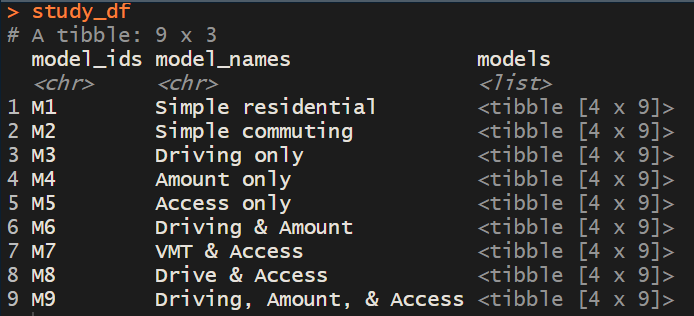 #.............................
# Fill models ####
#.............................
fill_model = function(model_names, this_model){
  print(paste("Processing model: ", model_names))
  t=Sys.time(); print(t) 
  
  this_model$vmt_grid = pmap(this_model %>% 
                               dplyr::select(strata, total_vmt, dist_fun, access_pct) %>% 
                               rename(this_strata = strata, this_total_vmt = total_vmt, 
                                      this_dist_fun = dist_fun, this_access_pct = access_pct), 
                             get_vmt_sum_grid, 
                             pop_points = pop_points, this_grid_sf = grid_sf)
  
  this_model$vmt_grid = get_stabilized_vmt_grid(this_model)
  
  this_model$lea_vmt = setNames(map(this_model$vmt_grid, get_lea_vmts), strata) 
# ……..
reduce(): e.g., cascade linkage
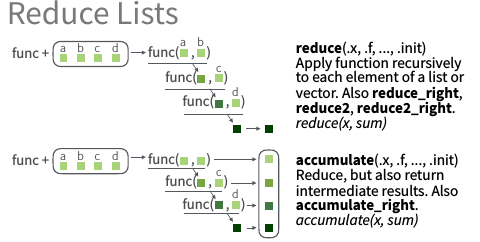 reduce(): e.g., cascade linkage
# df_a = crashes_to_match; df_b = deaths_to_match; link_params = link_commands %>% slice(12)
cascade_linkage = function(prev_linked_ids = NULL, link_params, df_a, df_b){
  # Find UID names
  df_a_uid = df_a %>% names %>% str_detect("uid") %>% names(df_a)[.]
  df_b_uid = df_b %>% names %>% str_detect("uid") %>% names(df_b)[.]
  
  # Interpret link params
  link_descr = link_params %>% select(matches("link_"))
  link_params = link_params %>% select(matches("l_"))
  
  exact_params = link_params %>% slice(1) %>% map_lgl(~ !is.na(.x) & .x == 0) %>% 
    enframe() %>% filter(value) %>% pull(name) # TODO Clean up
  filter_param_names = link_params %>% slice(1) %>% map_lgl(~ !is.na(.x) & .x > 0) %>% 
    enframe() %>% filter(value) %>% pull(name) # TODO Clean up
  filter_params = link_params %>% select(filter_param_names)
  # ignore_params - implicit (removing NAs)

  #Subset to uids not already found, given n=1 (could try n=...3)
  if(!is_null(prev_linked_ids)){
    df_a = df_a %>% filter(!(df_a[[df_a_uid]] %in% prev_linked_ids[[df_a_uid]]))
  }
reduce(): e.g., cascade linkage
# df_a = crashes_to_match; df_b = deaths_to_match; link_params = link_commands %>% slice(12)
cascade_linkage = function(prev_linked_ids = NULL, link_params, df_a, df_b){
	 # subset df_a to just those not previously linked
	 # left join what we can based on link params (NA)
	 # filter variables for a fuzzy match
	 # return new joined dataset of previous linked IDs, and the new ones I found
}
tic("Cascade linkage test: deaths. Est. 15s")
linked_ids = reduce(.x=link_commands %>% mutate(r =1:n()) %>% 					group_by(r) %>% nest %>% pull(data), # iterate over link commands
              .f=cascade_linkage, 
              df_a = df_a,
              df_b = df_b,
              .init = NULL) # no known links yet
toc()
reduce(): e.g., cascade linkage
# Left join  
  linked_ids = df_a %>% inner_join(df_b, by=exact_params) %>% #head(2) %>% t
    select(df_a_uid, df_b_uid) %>%
    mutate(link_id = link_descr$link_id, link_name = link_descr$link_name) %>%
    select(link_id, link_name, everything())
  
  # Filters
  if(length(filter_params) != 0){
    # get_var_dist for each filter_params  
    # df_A_subset = df_A %>% filter() 
    joined_data = linked_ids %>% left_join(df_a, by=df_a_uid) %>% left_join(df_b, by=df_b_uid)
    
    to_filter = map_dfc(filter_param_names, get_var_dist, linked_ids %>% left_join(df_a, by=df_a_uid), 
            linked_ids %>% left_join(df_b, by=df_b_uid), explicit_missing = F)
    filter_results = map2_dfc(to_filter, filter_params, ~ if_else(is.na(.x), F, .x <= .y))
    full_filter = filter_results %>% array_tree(1) %>% map_lgl(all)
    linked_ids = linked_ids %>% filter(full_filter)
}
  
  # Return bound rows with previous ids
  if(prev_linked_ids %>% is_null){return(linked_ids)} #  %>% head(3)
  return(bind_rows(prev_linked_ids, linked_ids))
}
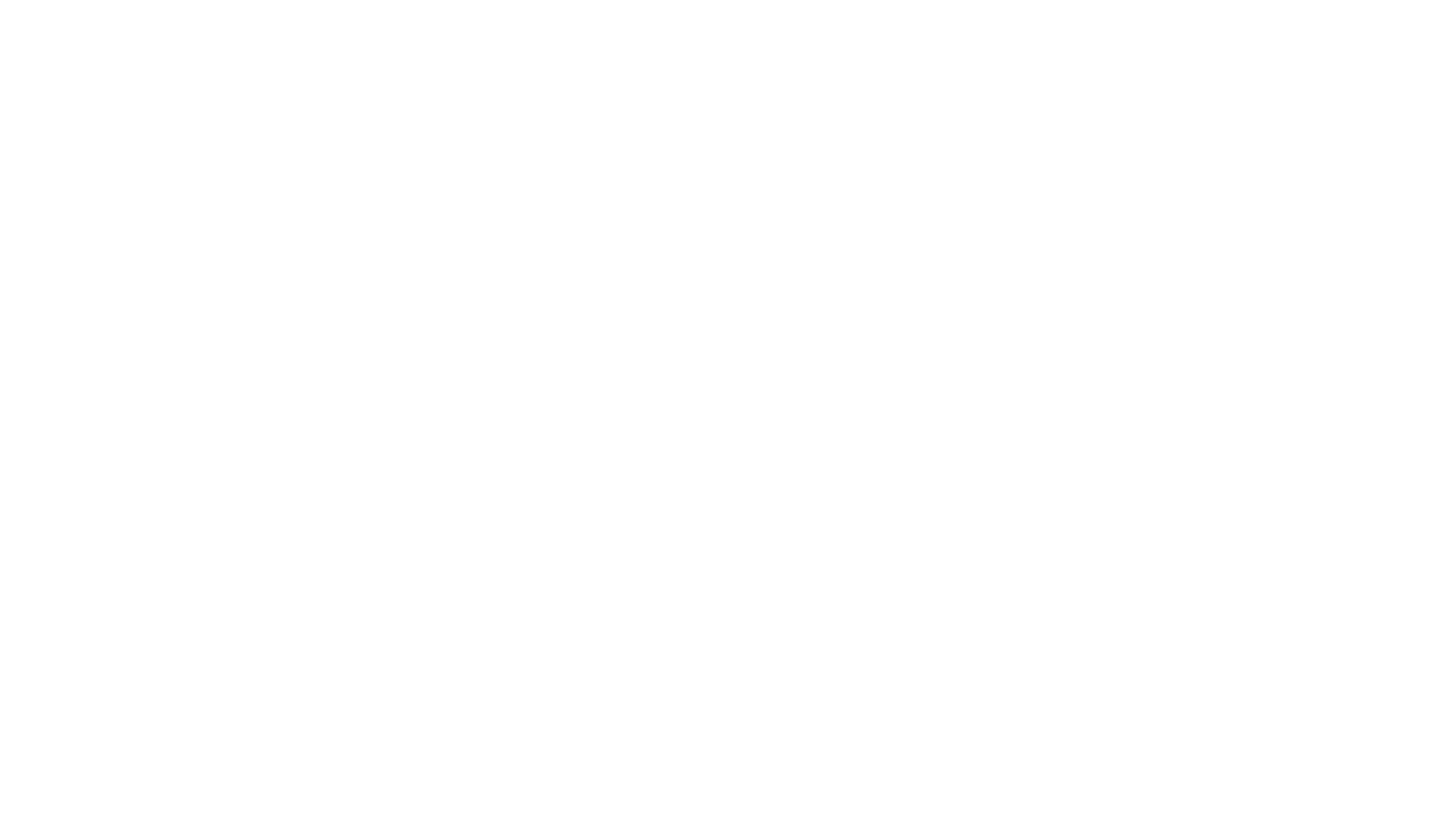 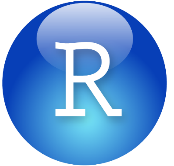 Complexity, Algorithms, Speed
Big O notation
Thinking critically
Algorithm Complexity Theory
'Big O notation' is from computer science algorithmic complexity theory.
Classic example is sorting. 
E.g. Bubble is O(n2) but Quick is O(N log N) (faster)
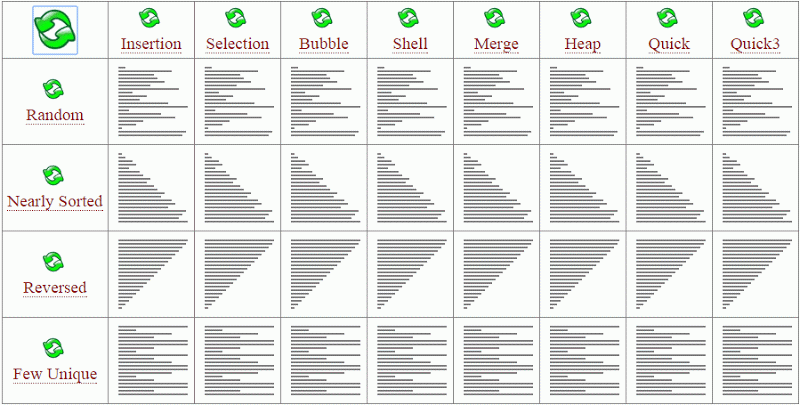 Relevance for R?
Be conscious of memory & speed trade offs

… and sometimes a little efficiency helps both a lot
Examples
Reading 100 very large files, deduplicating them.
Worried about memory? Prune as you go, even if perhaps less efficient.
Memory no obstacle? Consider loading them all in (nesting?) and duplicating once
Spatial – calculate avg pop centroid distance to nearest 10 hospitals vs. alcohol / tobacco outlets
Memory no object? Calculate all distances, take avg of min 10 of each row.
Or maybe calculate "viewing window" first (20mi buffer?) then do the math.
Not theoretical at all!
#.......................
# > Build new records function ####
#.......................
new_records = function(data1, file2, format2){
  data2 = read_fwf(file2,
                   col_positions = fwf_positions(format2$start, format2$end, format2$var),
                       col_types=rep("c", format2 %>% nrow) %>% paste0(collapse = ""))
  if(is.na(data1)){return(data2)}
  data2 %>% anti_join(data1)
}
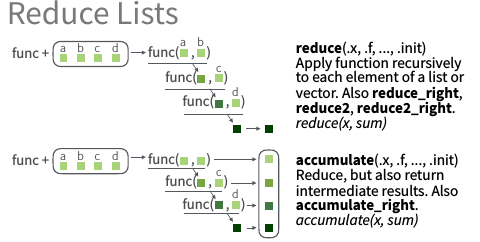 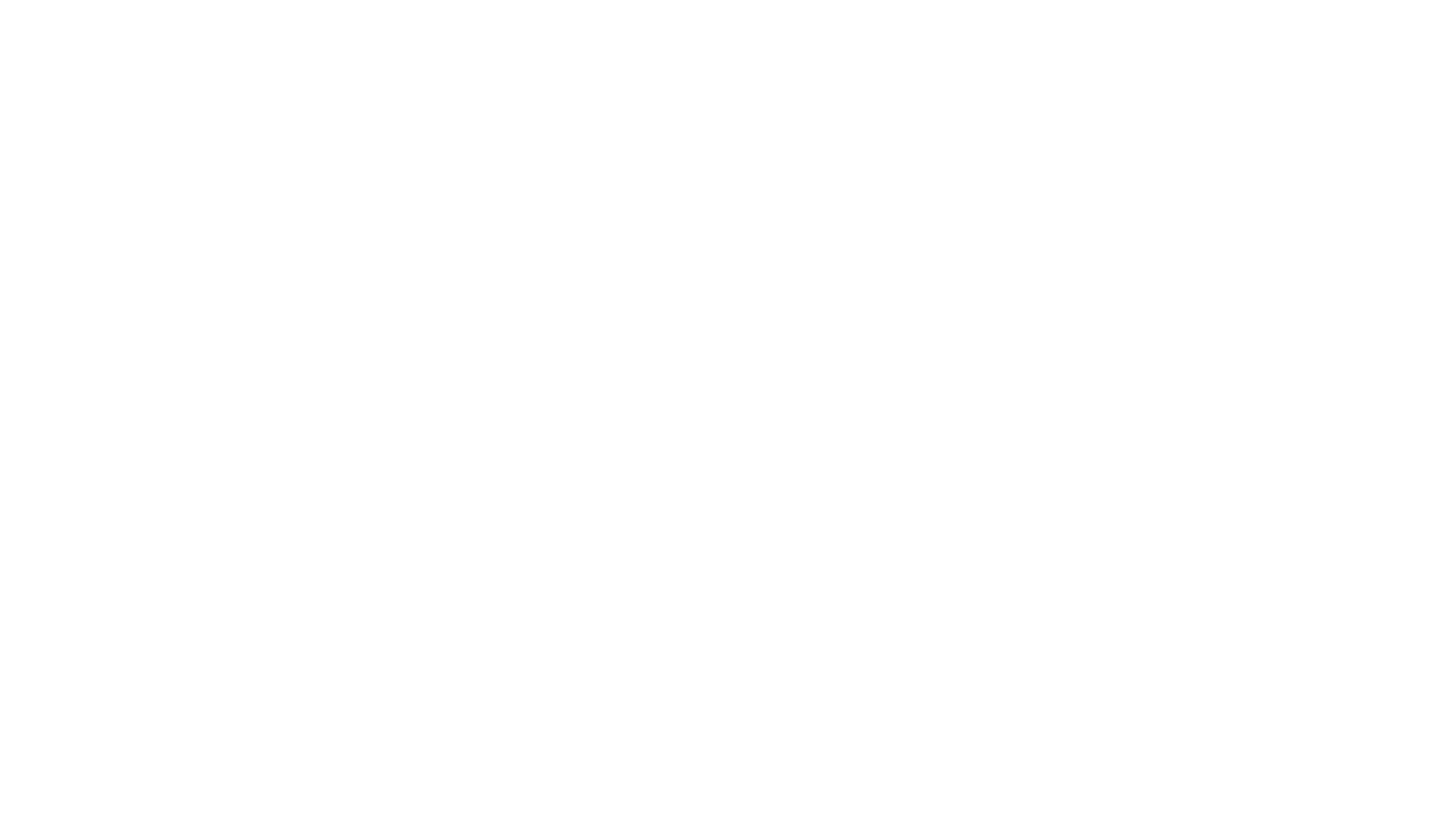 TAKEAWAYS
Use purrr to abstract and organize your work at a higher level. Think rectangularly / parallelly 
Using purrr over loops empowers new approaches, functional programming (nesting, parallel processing)
Consider algorithmic complexity…when you need to! Code complexity is its own drain along with memory and processing time.
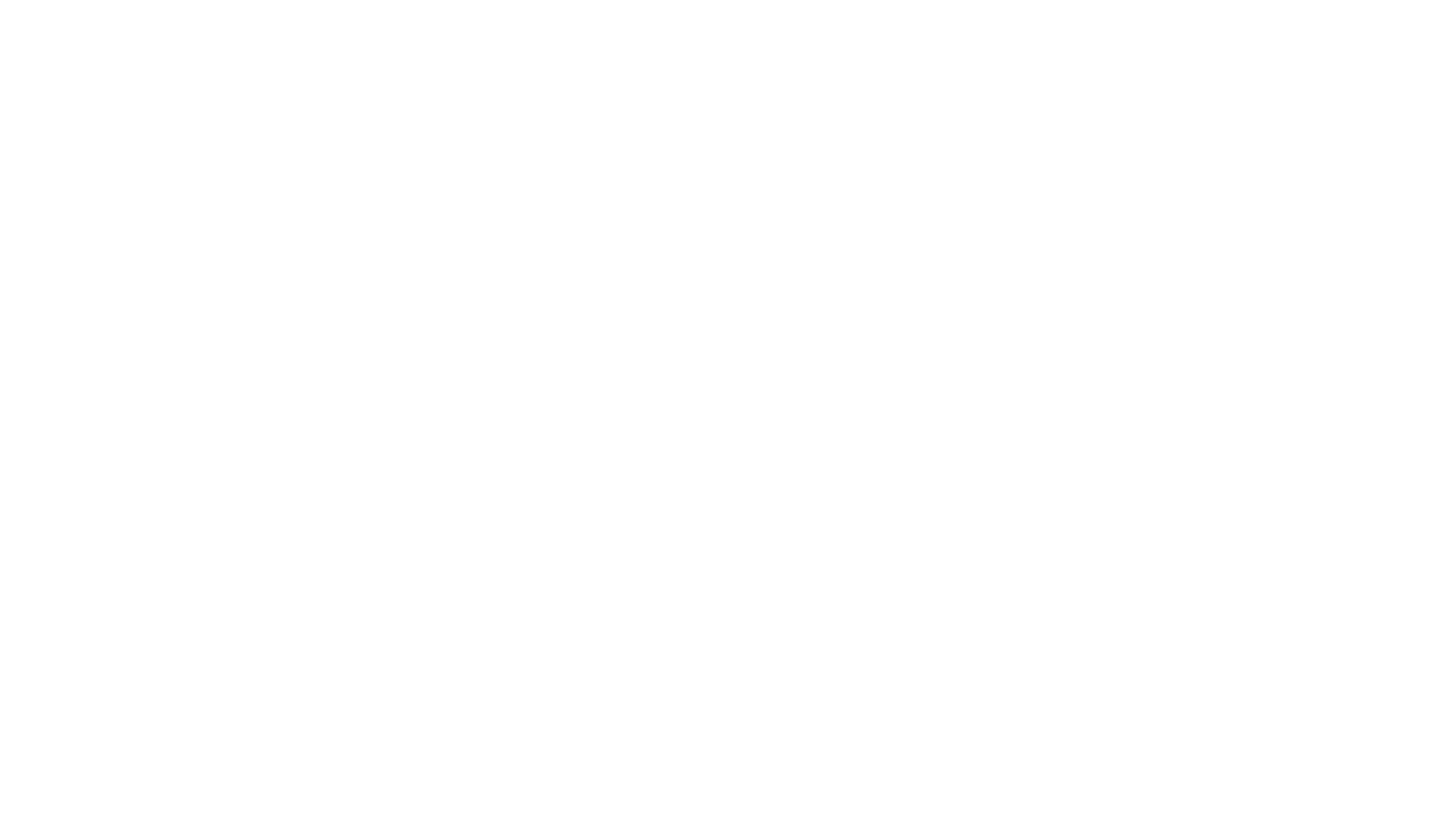 DONE!
Turn in homework 6
2 classes left: 
Other models 1 & 2
Presentation materials due 4/14
Presentation classes 4/16 & 4/21